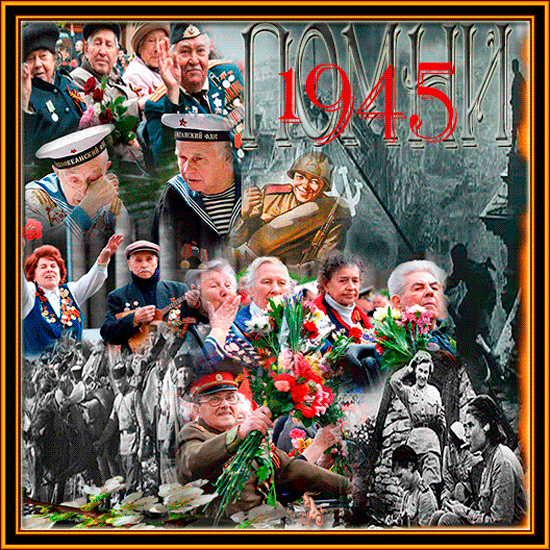 ПРОЕКТ

     Мы помним –   мы гордимся !

  МКДОУ Аннинский д/с ОРВ «Росток»







Выполнила: Никульшина М.Е.
АКТУАЛЬНОСТЬ ПРОЕКТА:Великая Отечественная война – важное событие в жизни нашей Родины. Свой проект мы решили приурочить к 70-тилетию со дня Победы. Как научить детей помнить защитников Родины, отстоявших родную землю, гордиться мужеством, героизмом, стойкостью советских солдат и офицеров, самоотверженностью тружеников тыла – женщин, стариков и детей? Время всё дальше отодвигает события Великой Отечественной войны и, к сожалению, её ветеранов остается с каждым годом все меньше. Очень важно именно сейчас не прервать живую нить памяти нашего народа о дедах и прадедах, их мужестве.
На это и направлен проект «Мы помним –   мы гордимся !».
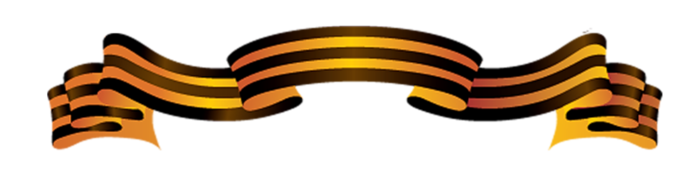 ЦЕЛЬ
: формирование  чувства исторической сопричастности к своему народу, ценностного отношения к Родине на основе знакомства детей старшего дошкольного возраста с историческими фактами военных лет.
ЗАДАЧИ ОБРАЗОВАТЕЛЬНЫХ ОБЛАСТЕЙ:
       -  обобщить и систематизировать знания детей о Российской Армии и событиях Великой Отечественной войны. 
       -   рассказать детям о военных профессиях, родах войск, военной технике.
       -  обогатить представления детей о мужестве, героизме, отваге народа, о значении победы нашего народа в Великой Отечественной войне.
       - знакомить с памятниками, памятными местами, связанными с событиями Великой Отечественной войны
- развивать познавательные и творческие способности в процессе практической деятельности.
способствовать развитию внимания, речи через чтение стихов и составление рассказов о войне. 
- продолжать развивать у детей  коммуникативные навыки.
      - воспитывать патриотические чувства, чувство любви к Родине, чувство гордости за своих земляков.
     - воспитывать уважение к участникам Великой Отечественной войны.
     - формировать нравственно-патриотические качества: храбрость, мужество, любовь к родине, гордость за свою страну.
ПРЕДПОЛАГАЕМЫЙ РЕЗУЛЬТАТ:
1.Расширится представление детей о подвигах советского народа, о защитниках отечества и героях Великой Отечественной войны;
 2.Сформируется внимательное и уважительное отношение к ветеранам и пожилым людям, желание оказывать им посильную помощь.
 3. Дети узнают когда и как началась Великая  Отечественная   война.	
 4. Узнают о героическом подвиге народа в годы войны.
 5. Узнают о городах-героях и могут назвать их.
 6. Сформируется  представление о детях-героях войны, смогут назвать их, рассказать об их подвиге.
 7.Узнают стихи и песни ВО войны, смогут их выразительно читать и правильно исполнять.
ПРОДУКТ ПРОЕКТА:
КОНЦЕРТ ДЛЯ ВЕТЕРАНОВ, ВЫСТАВКА ТВОРЧЕСКИХ РАБОТ ДЕТЕЙ
1 ЭТАП - ПОДГОТОВИТЕЛЬНЫЙ
1.ИЗУЧЕНИЕ ЛИТЕРАТУРЫ ПО ТЕМЕ ПРОЕКТА
2.ПОДБОР ХУДОЖЕСТВЕННОЙ ЛИТЕРАТУРЫ ДЛЯ ЧТЕНИЯ ДЕТЯМ
3. ПОДБОР СТИХОВ ДЛЯ ЧТЕНИЯ И ЗАУЧИВАНИЯ НАИЗУСТЬ.   4.ПОДБОР МУЗЫКАЛЬНЫХ ПРОИЗВЕДЕНИЙ ДЛЯ СЛУШАНИЯ С ДЕТЬМИ
5. ПОДБОР ИЛЛЮСТРАЦИЙ О ВЕЛИКОЙ ОТЕЧЕСТВЕННОЙ ВОЙНЕ ДЛЯ  РАССМАТРИВАНИЯ С ДЕТЬМИ
2 ЭТАП-ОСНОВНОЙ
  Беседы на темы:
 «Четыре года шла Великая Отечественная война», «Разгром фашистских войск под Москвой»…
  Рассматривание картин:
«Они сражались за Родину», «Письма с фронта», «Боевые награды», «Памятники героям», «Герои     тыла», «Дети и война», «Военная техника». 
 Слушание песен фронтовых лет. 
 Изобразительная деятельность(рисование, лепка, аппликация). 
Дидактические игры.
ВЫСТАВКА РАБОТ
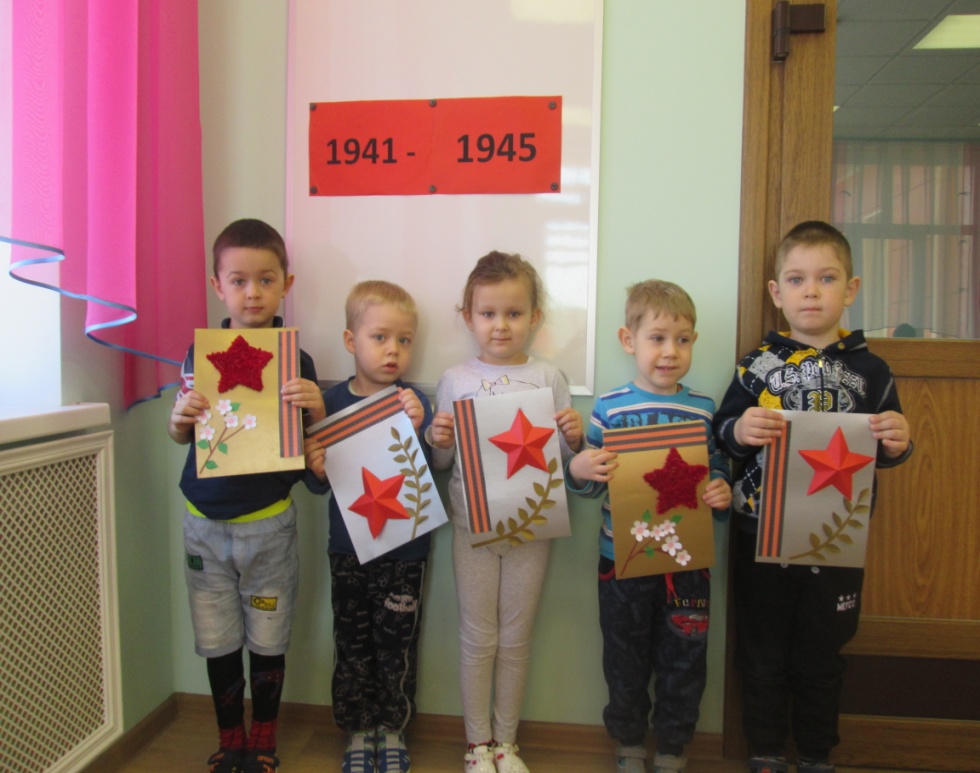 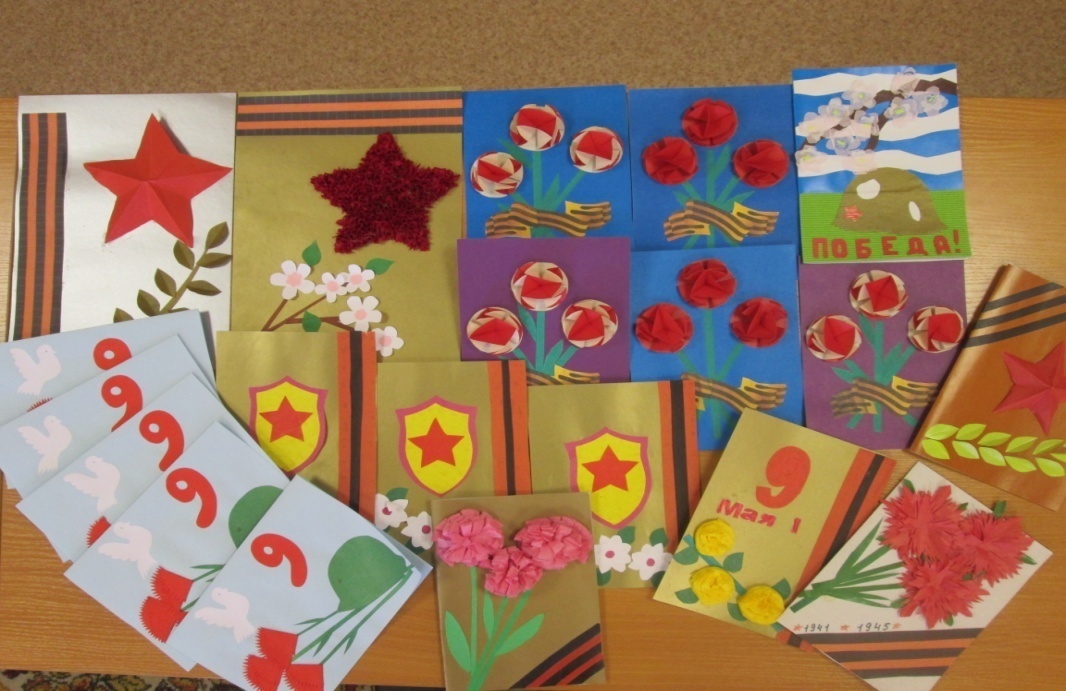 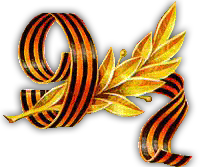 ПРАЗДНИЧНЫЙ КОНЦЕРТ К70-ЛЕТИЮ ПОБЕДЫ
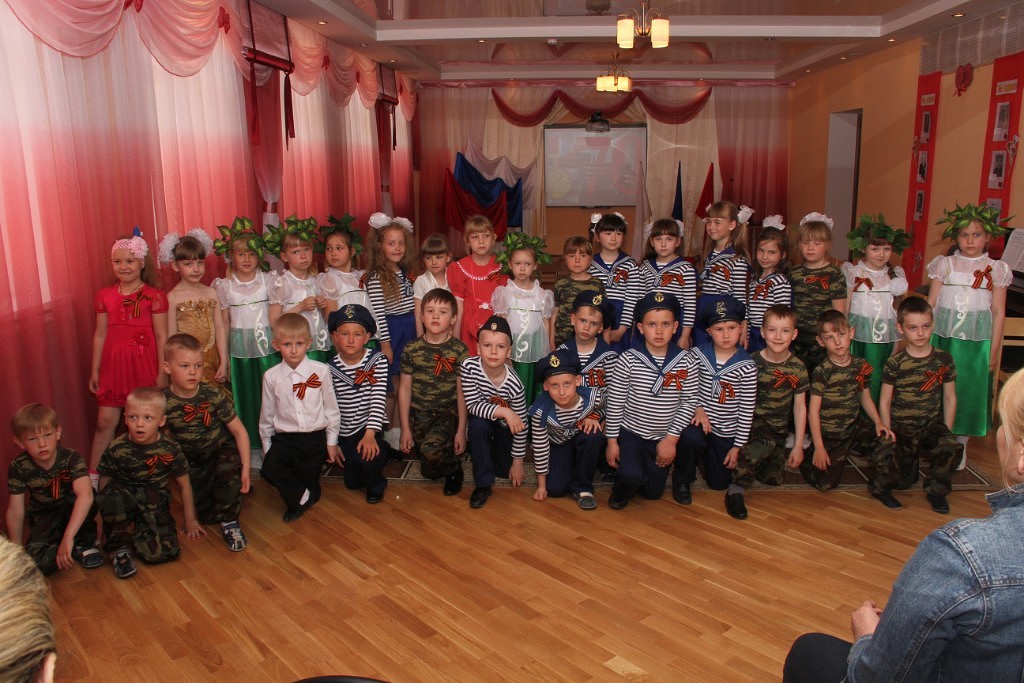 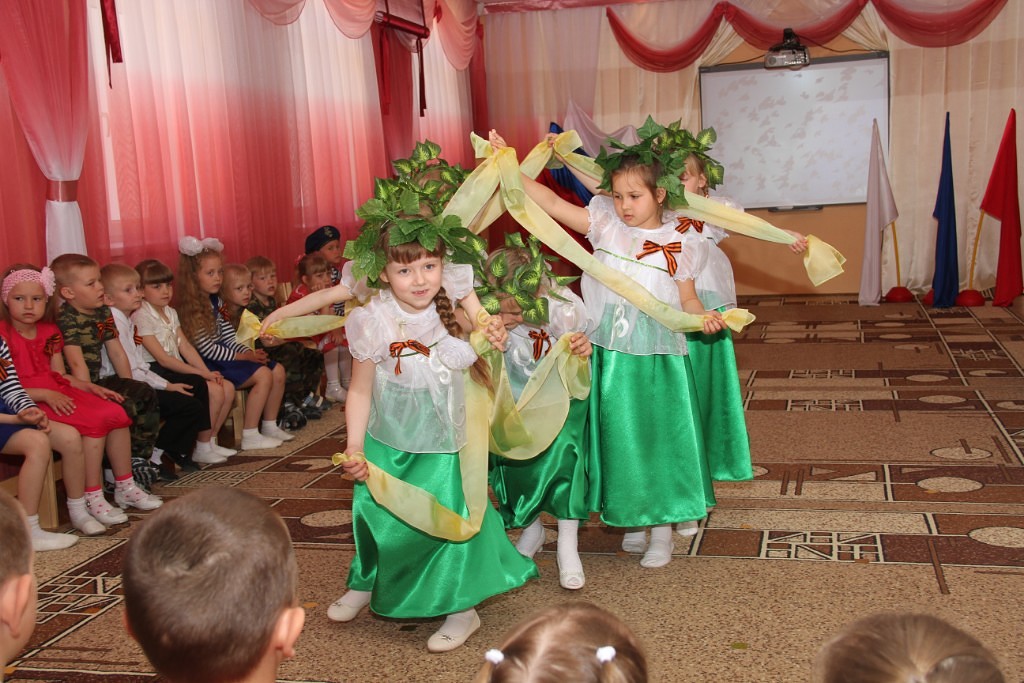 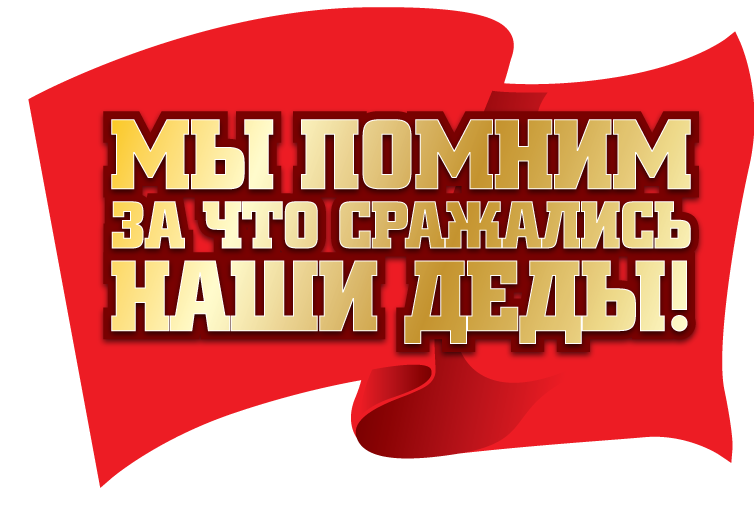 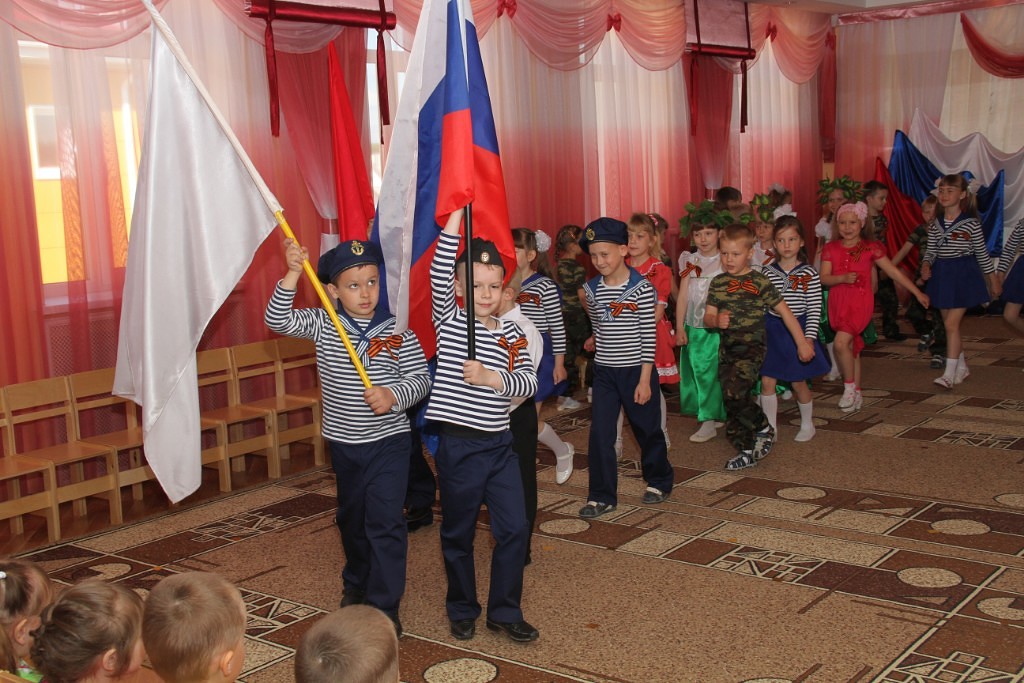 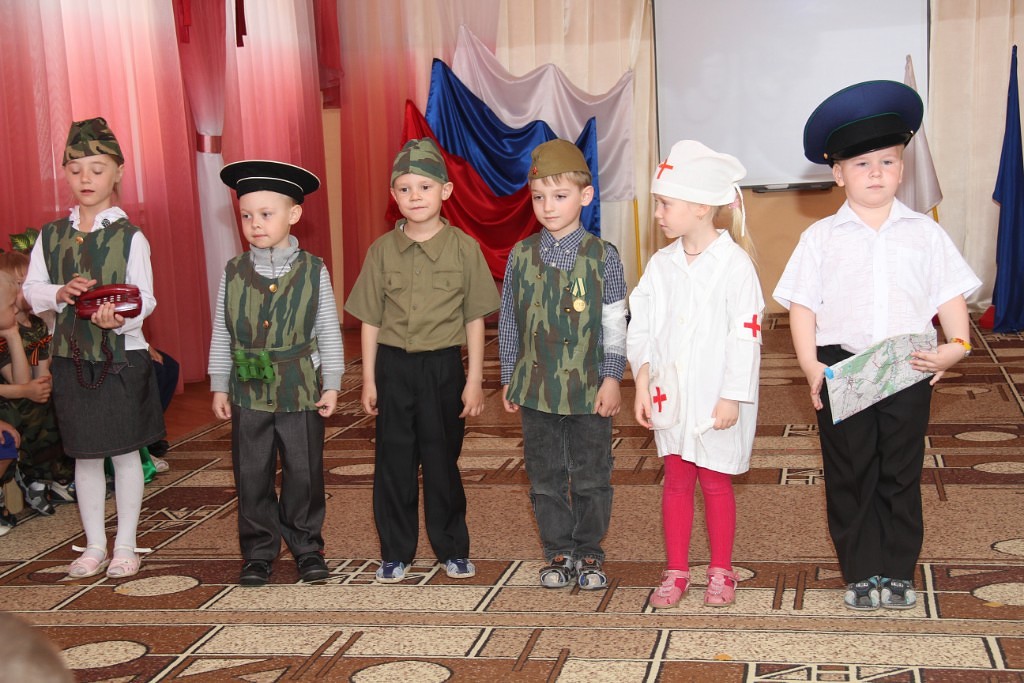 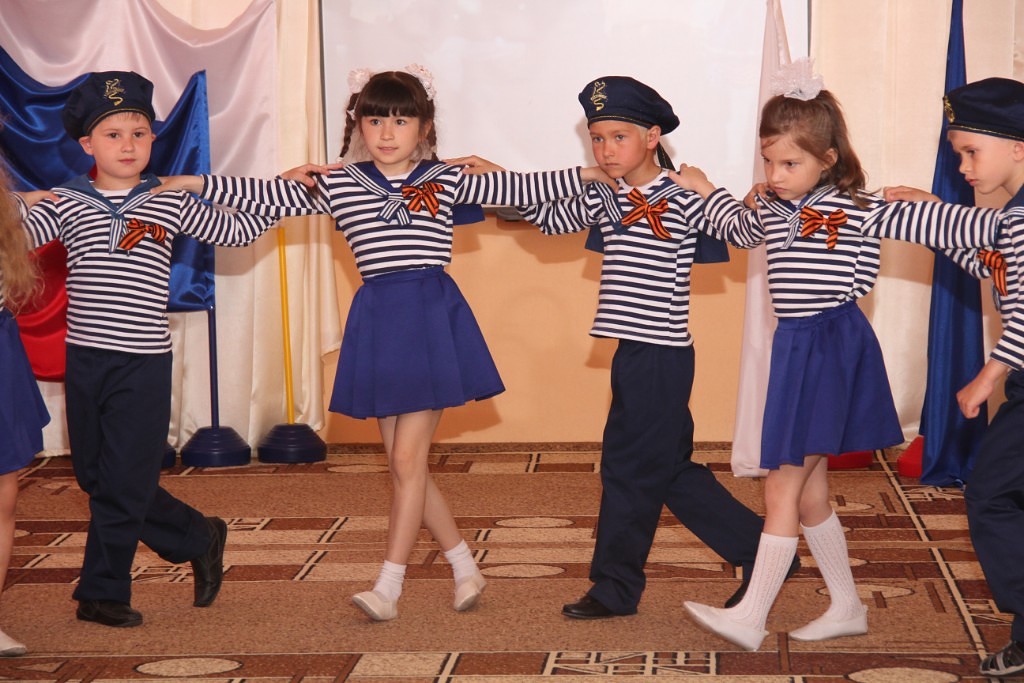 Встреча с ветераном в Д/С «РОСТОК»
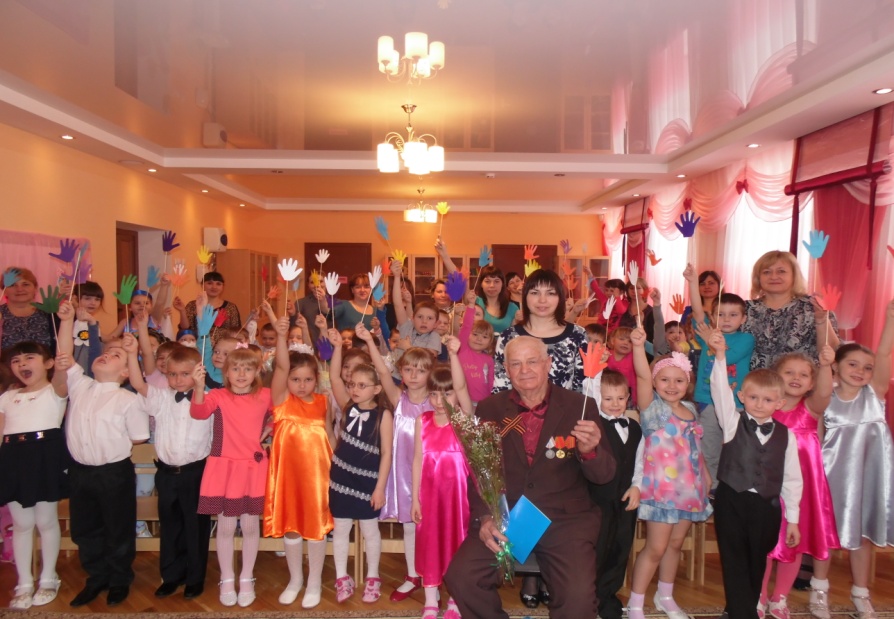 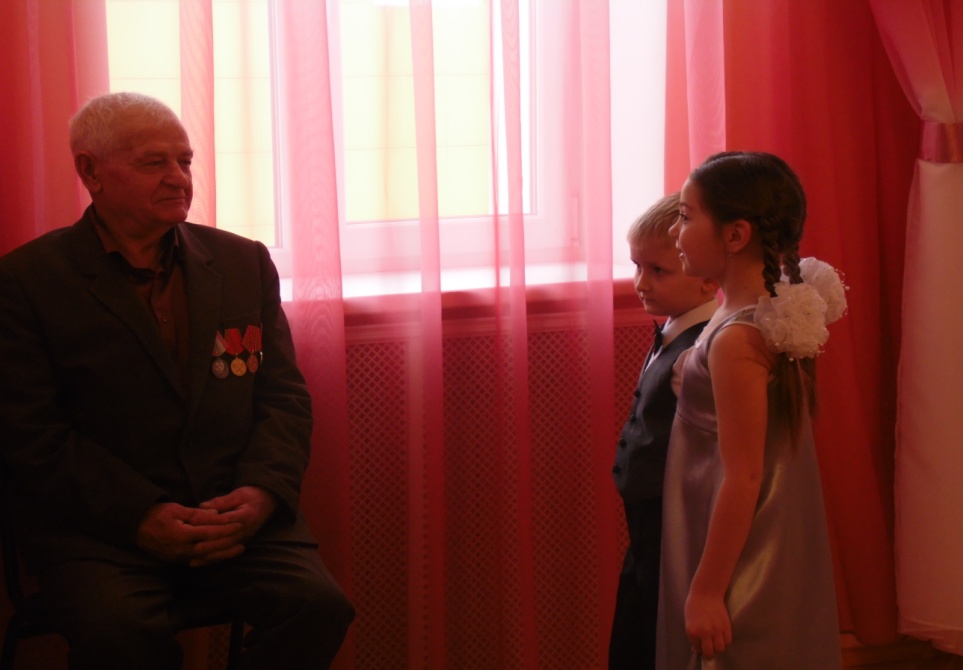 КОНКУРС ЧТЕЦОВ «МЫ БУДЕМ ПОМНИТЬ»
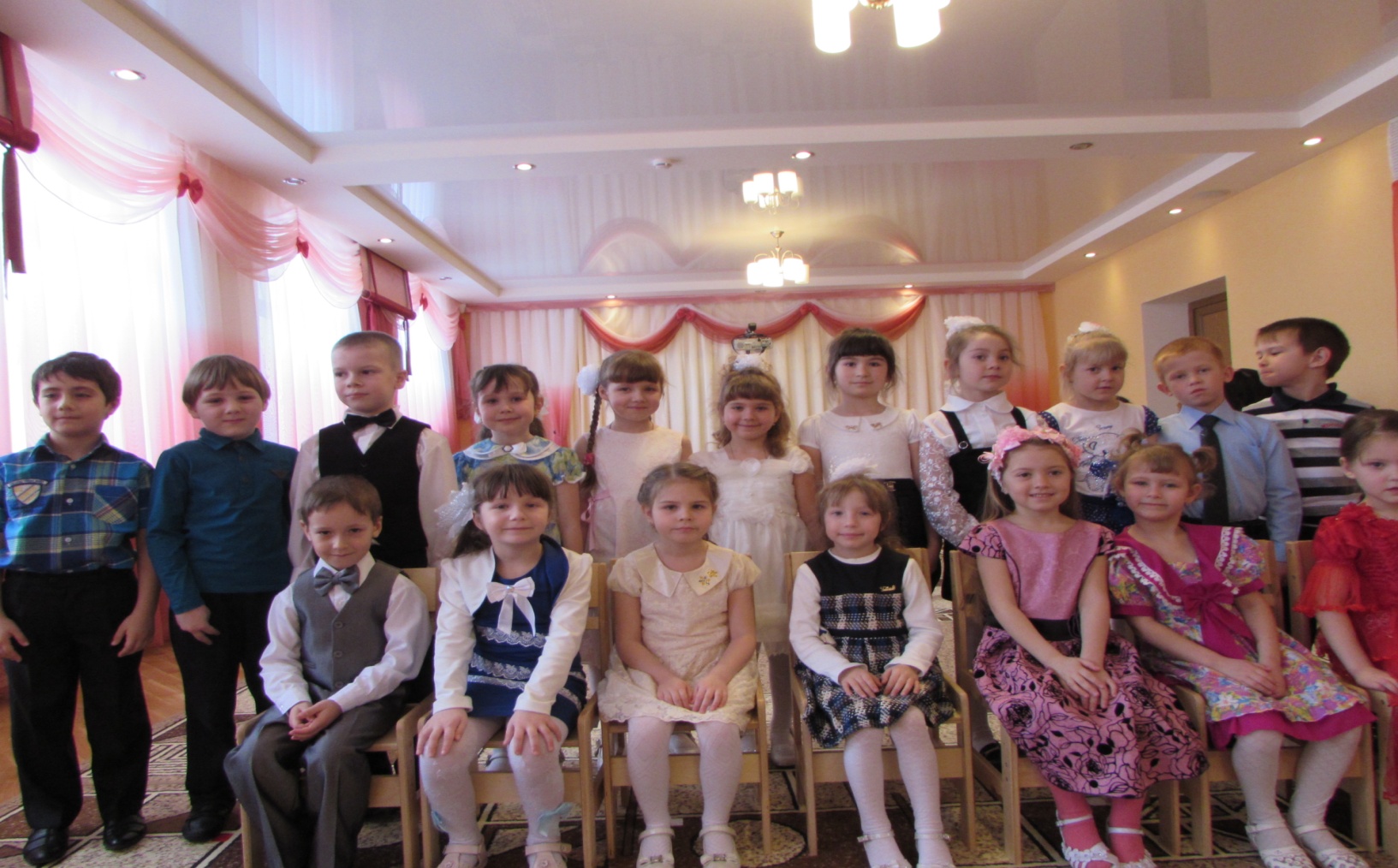 КАК НАСТОЯЩИЕ БОЙЦЫ МЫ  ПРЕОДОЛЕЛИ  ВСЕ ПРЕГРАДЫ И ОДЕРЖАЛИ ПОБЕДУ
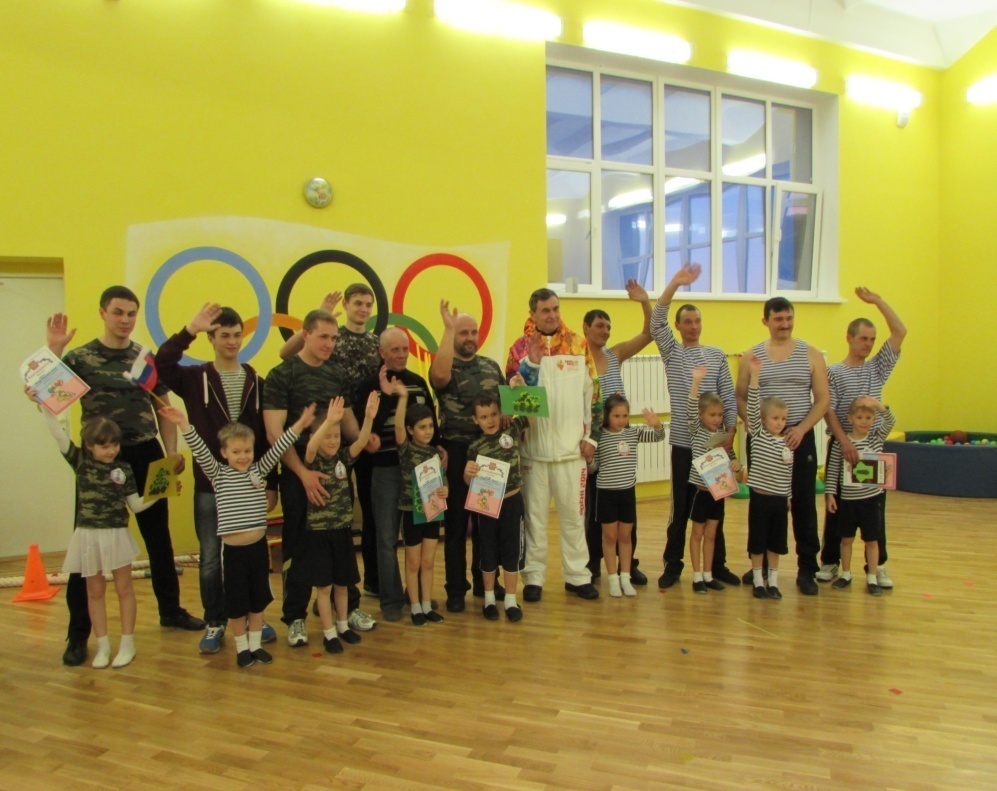 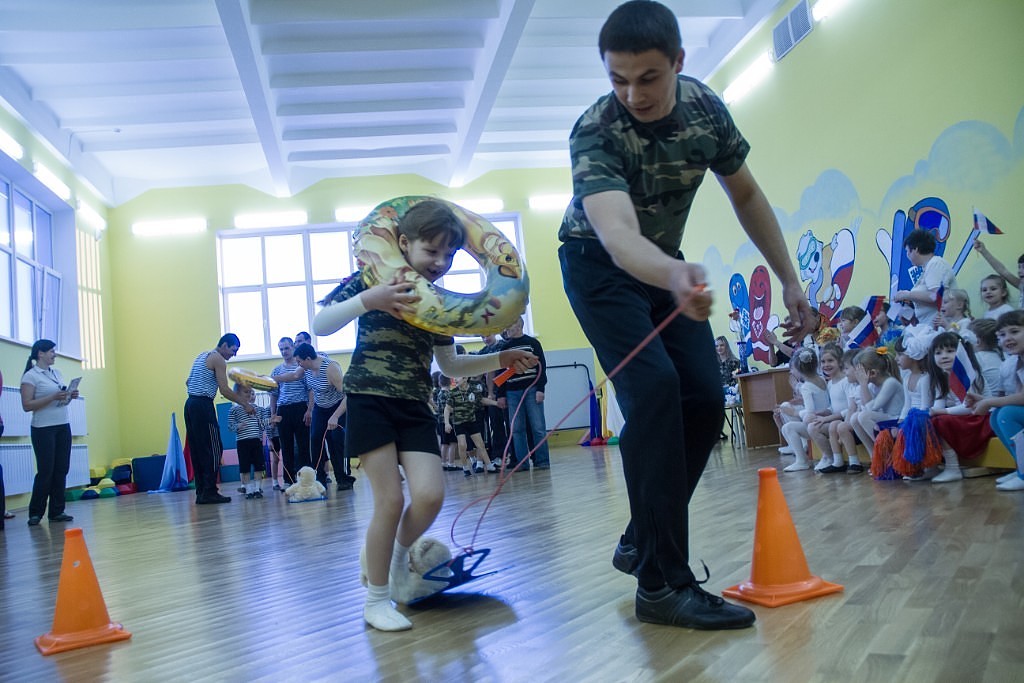 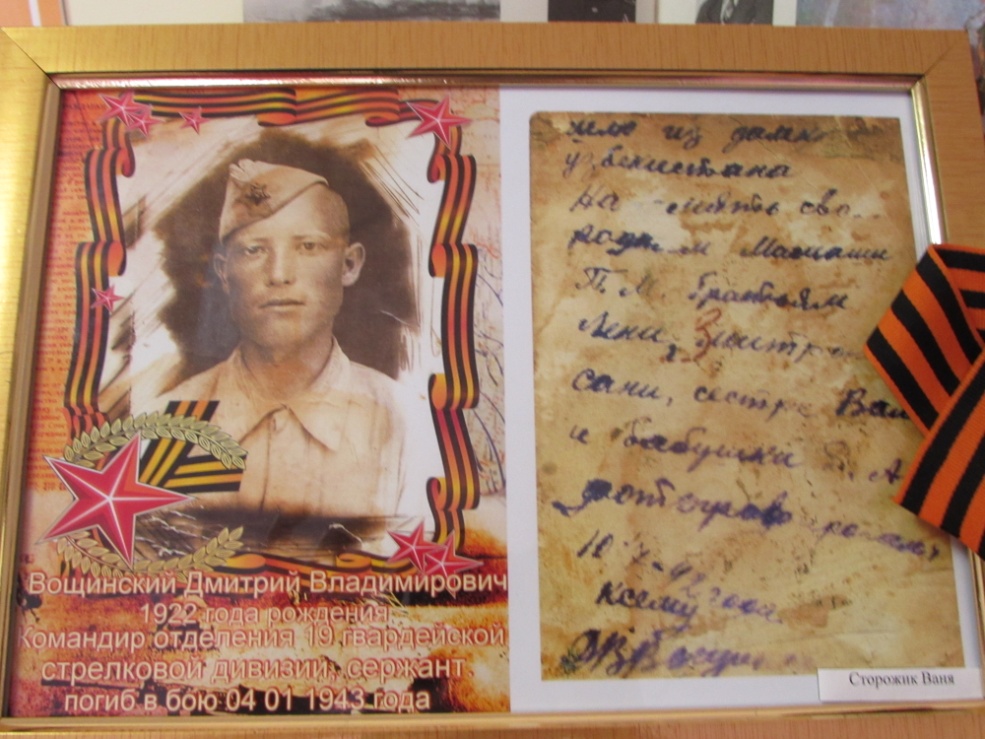 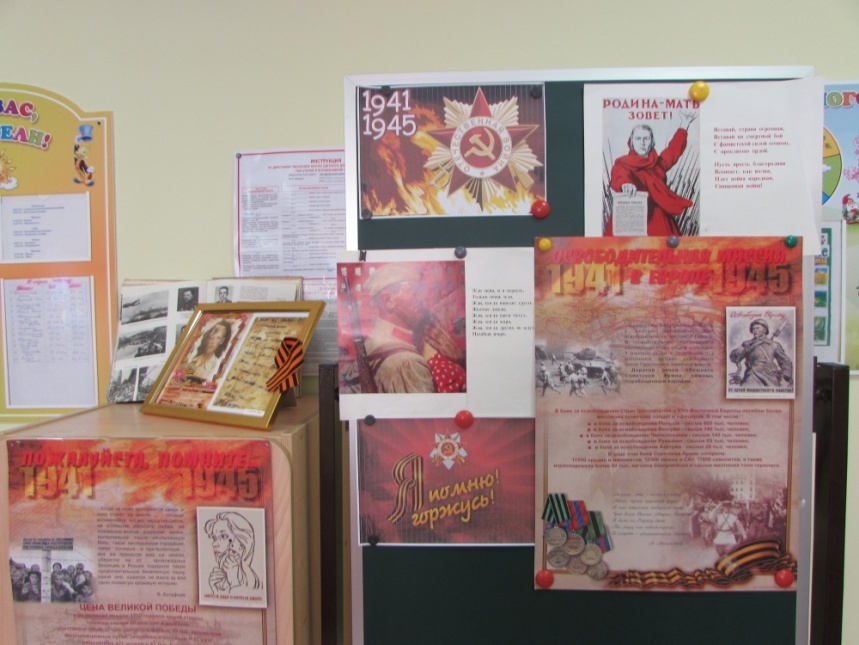 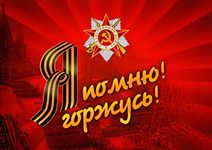 Спасибо за внимание.